CEPH overview
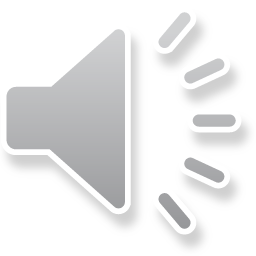 Characteristics of accreditation
Accreditation serves a public purpose
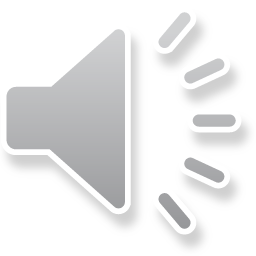 An overview of credentialing
Credentialing
Institutions
Individuals
Accreditation
Certification
Licensure
Registration
Hospitals
Health Departments
Academic Programs
Health Education Specialists (CHES)
Public Health (CPH)
Nurses
Physicians
Social Workers
Sanitarians/
Environmental Health Specialists
Dietitians
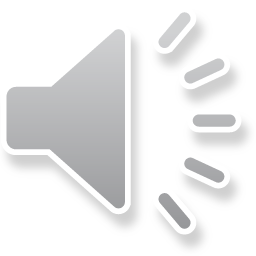 Credentialing in public health
Accreditation
Council on Education for Public Health
Public Health Accreditation Board

Certification
Certified Health Education Specialist
National Board of Public Health Examiners
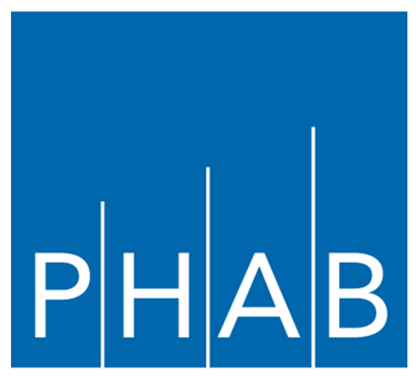 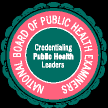 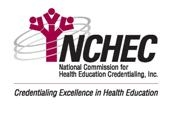 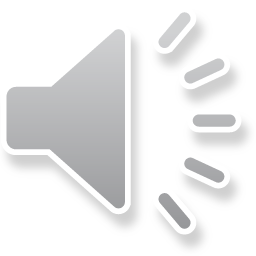 Organizations you may hear about...
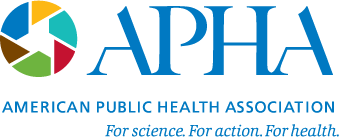 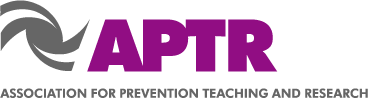 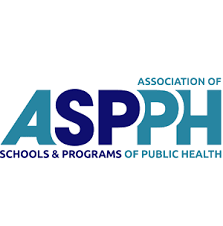 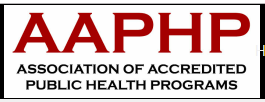 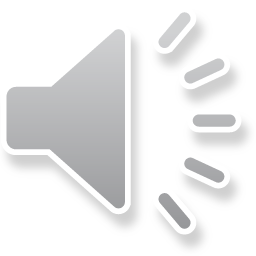 Guiding statements
Mission: CEPH assures quality in public health education and training to achieve excellence in practice, research and service, through collaboration with organizational and community partners.

Objectives: 
To promote quality in public health education through a continuing process of self-evaluation by the schools and programs that seek accreditation;
To assure the public that institutions offering graduate instruction in public health have been evaluated and judged to meet standards essential for the conduct of such educational programs; and
To encourage - through periodic review, consultation, research, publications and other means - improvements in the quality of education for public health.
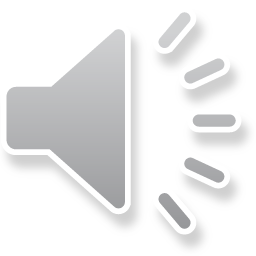 CEPH background
Established in 1974 jointly by APHA & ASPH (now ASPPH)
Private, non-profit corporation
Recognized by the US Department of Education
~100 trained peer reviewers (site visitors)
14 member decision-making body (Councilors)
~10 staff members
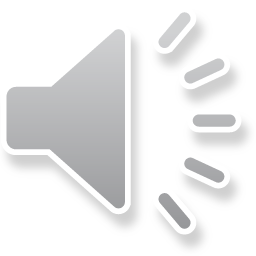 CEPH: vital statistics
Accredit 200+ total units
~50 units are currently applicants
Accredit in nearly all US States, DC & PR
Accredit outside US (< 10 units)
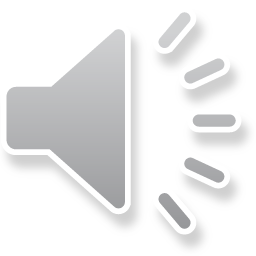 CEPH jargon: “unit of accreditation”
SBP = standalone baccalaureate program

PHP = public health program

SPH = school of public health
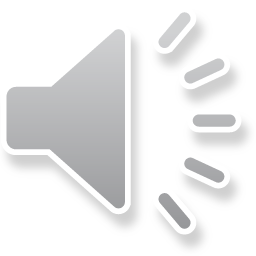 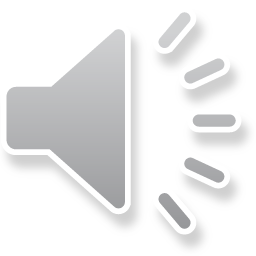 Documents
People
Staff
Criteria
Council
Procedures
Site visitors
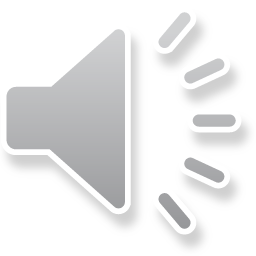 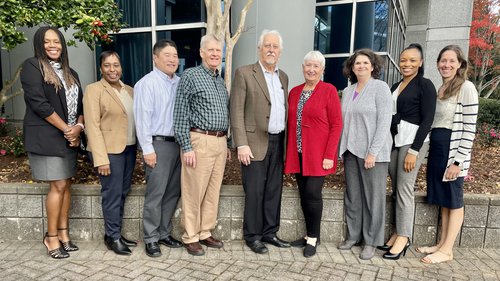 The council
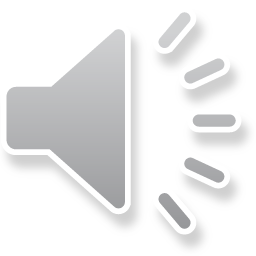 CEPH Staff
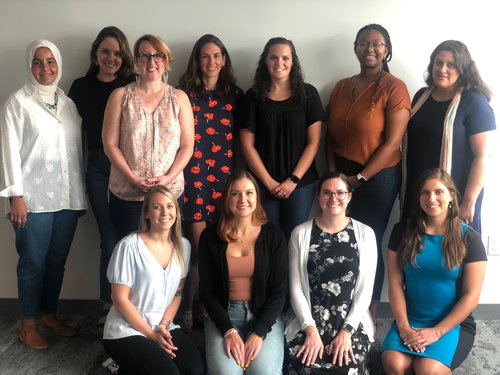 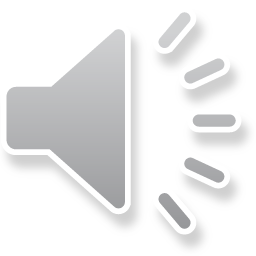 Who makes decisions?
Council, acting in official role, has sole authority to make decisions
Staff/site visitors may not make any accreditation decisions!
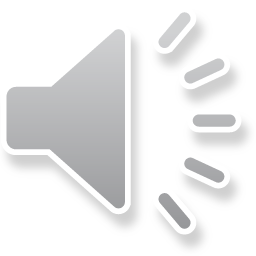 Council activities
4 decision-making meetings per year
Executive Committee meetings/conference calls throughout year
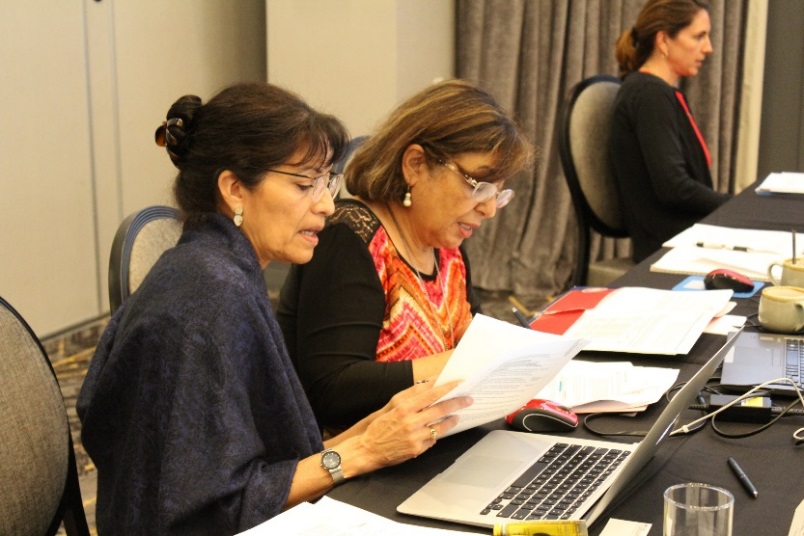 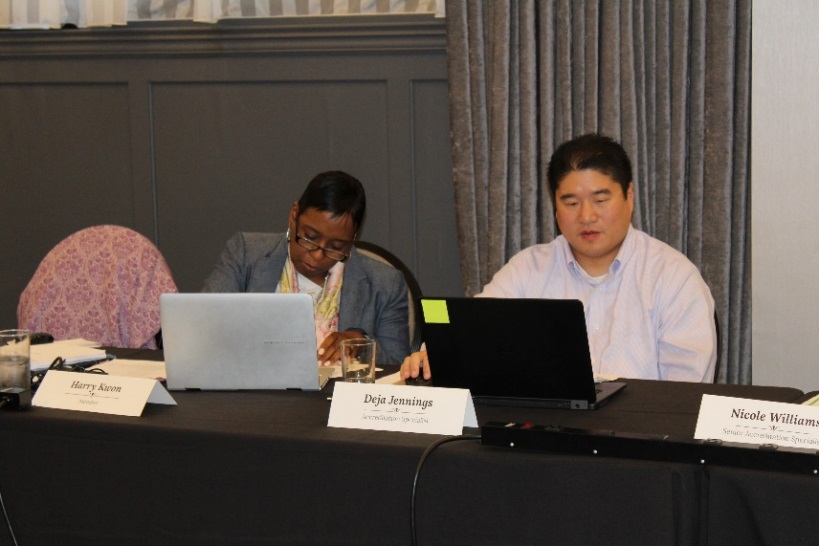 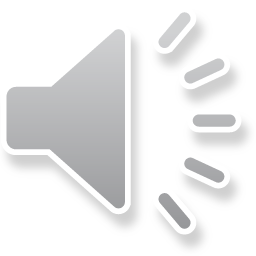 Documents
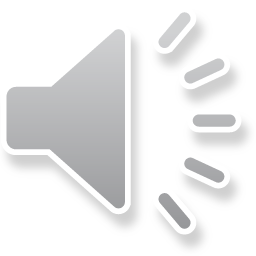 Criteria:  What do I need to do?
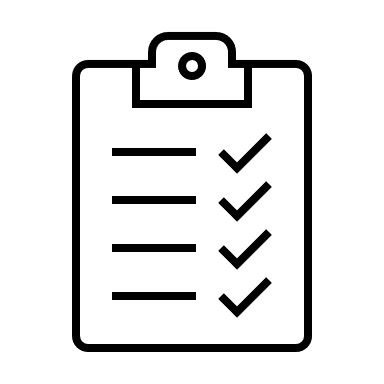 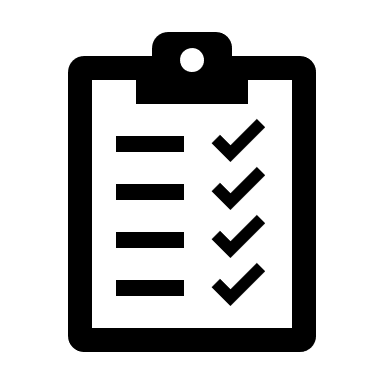 Accreditation Criteria for Standalone Baccalaureate Programs
Accreditation Criteria for Schools and Programs of Public Health
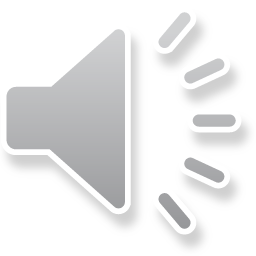 Procedures: How do I do it?
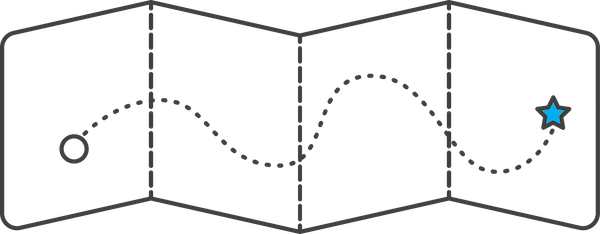 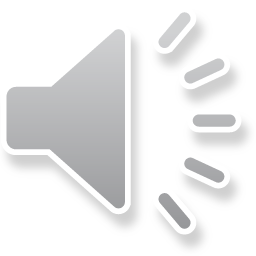 Major steps and milestones
Initial application submission (IAS)
Preliminary self-study document
Final self-study document
Site visit
Report
Response 
Accreditation decision
3 years
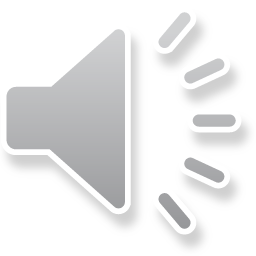 Resources
CEPH staff are happy to help with questions large & small!
submissions@ceph.org
Sign up for weekly Happenings emails
New resources & announcements regularly at ceph.org
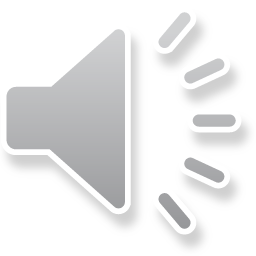